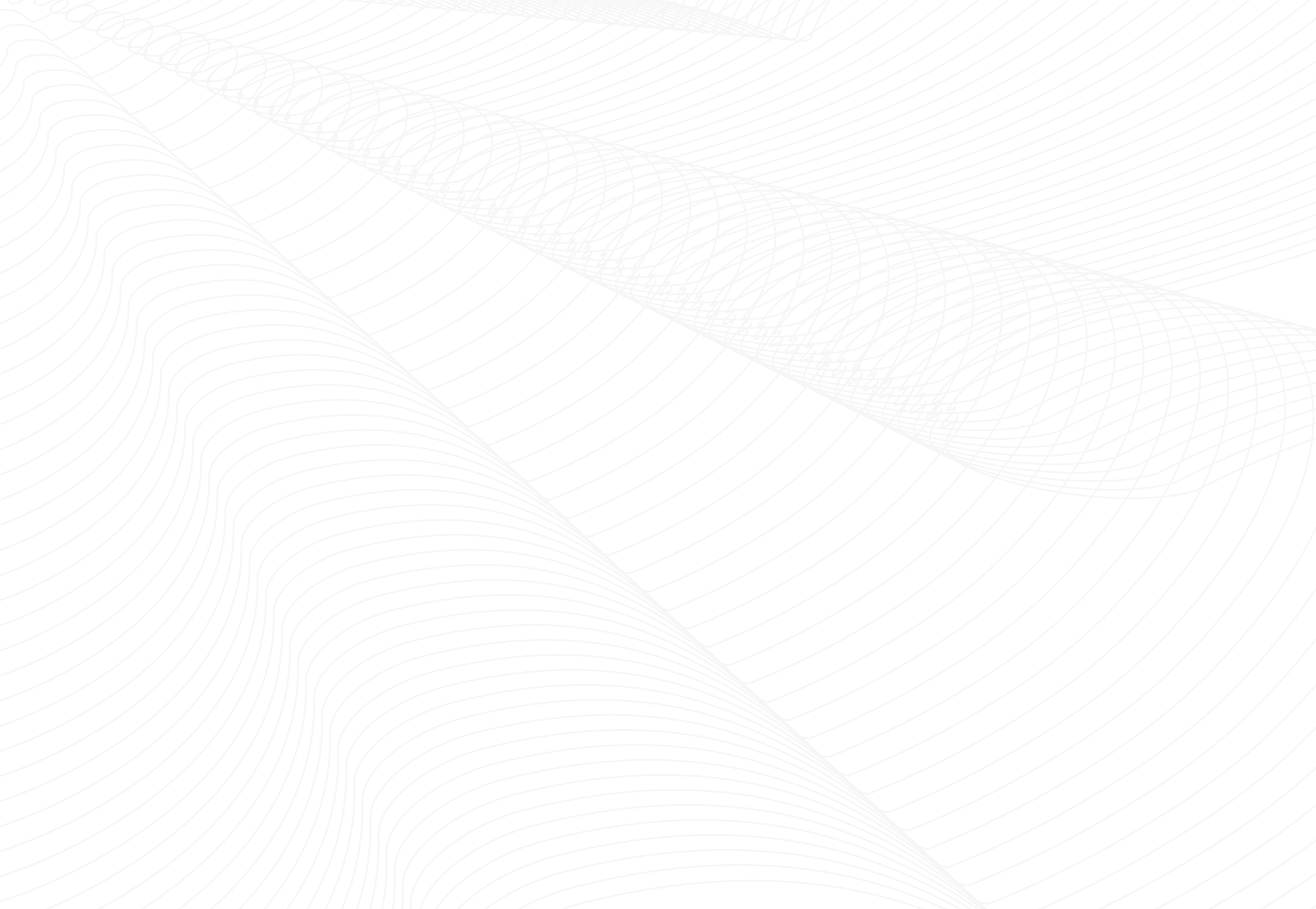 Company Name
The Course or Training Module Name
CERTIFICATE
OF COMPLETION
Our company is pleased
to be able to award this certificate to
Era Reichert
Upon the Successful Completion of Your Course Name,
Module, Level or Grade
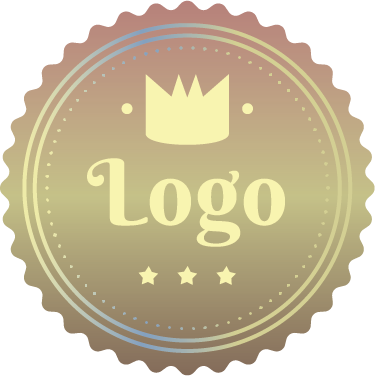 March 10 2025
Alf Director
Date awarded
Name / Position